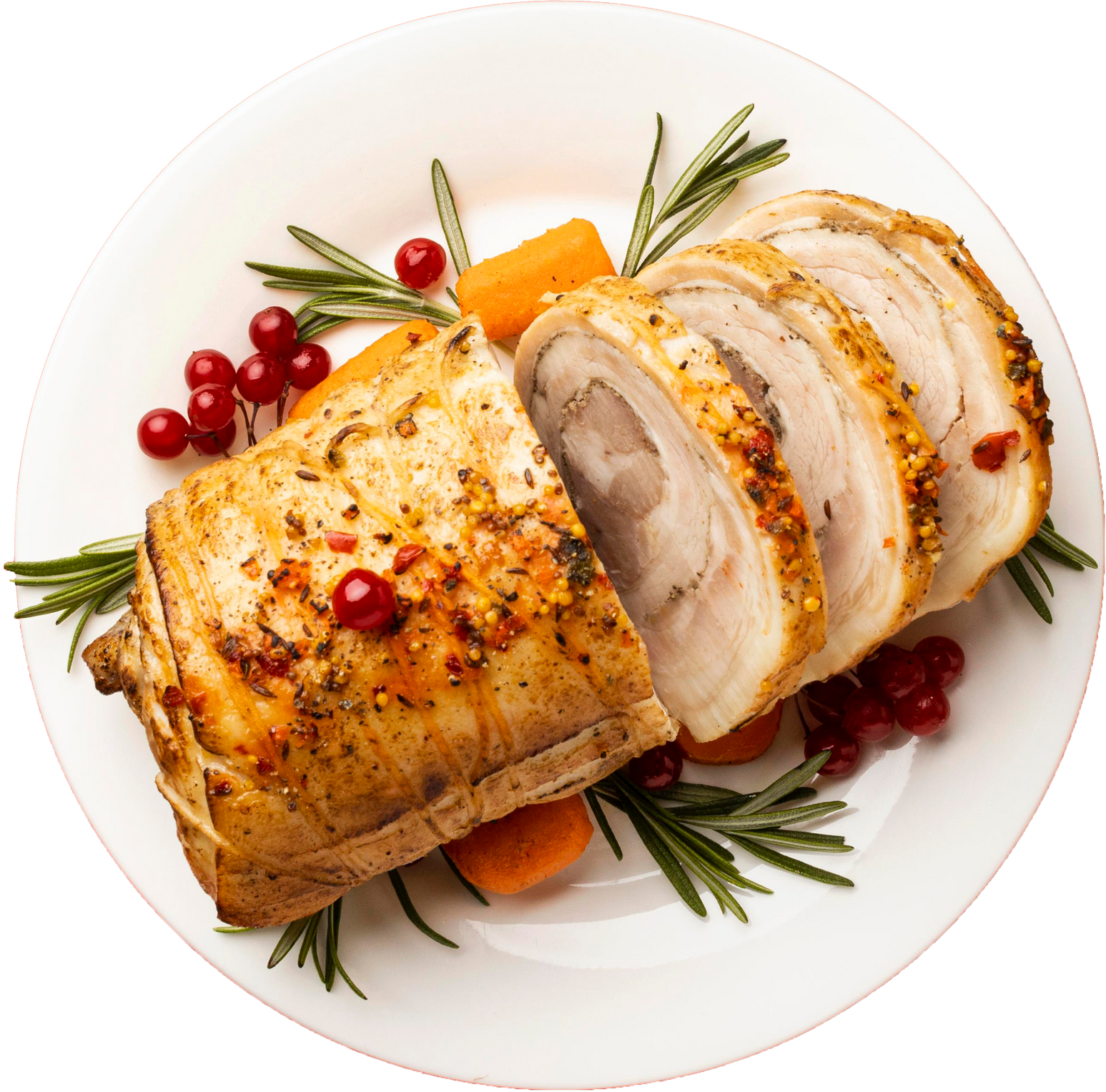 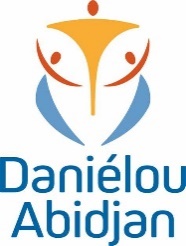 MENU QUOTIDIEN 
GSMD
DEJEUNER
SEMAINE  du 27 AU 31    MAI  2024
LUNDI
MARDI
MERCREDI 3
JEUDI
VENDREDI
Plats

Tchep au poisson


Garnitures


Desserts

MANGUE
Plats

Bœuf aux oignons confits 


Garnitures

Patates douce Sautees

Desserts

CAKE A LA VANILLE
Plats

POULET AU FOUR



Garnitures


FRITE DE POMME DE TERRE


Desserts

 ANANAS
Plats

Poulet au four sauce tomate


Garnitures

ATTIEKE


Desserts

PAPAYE